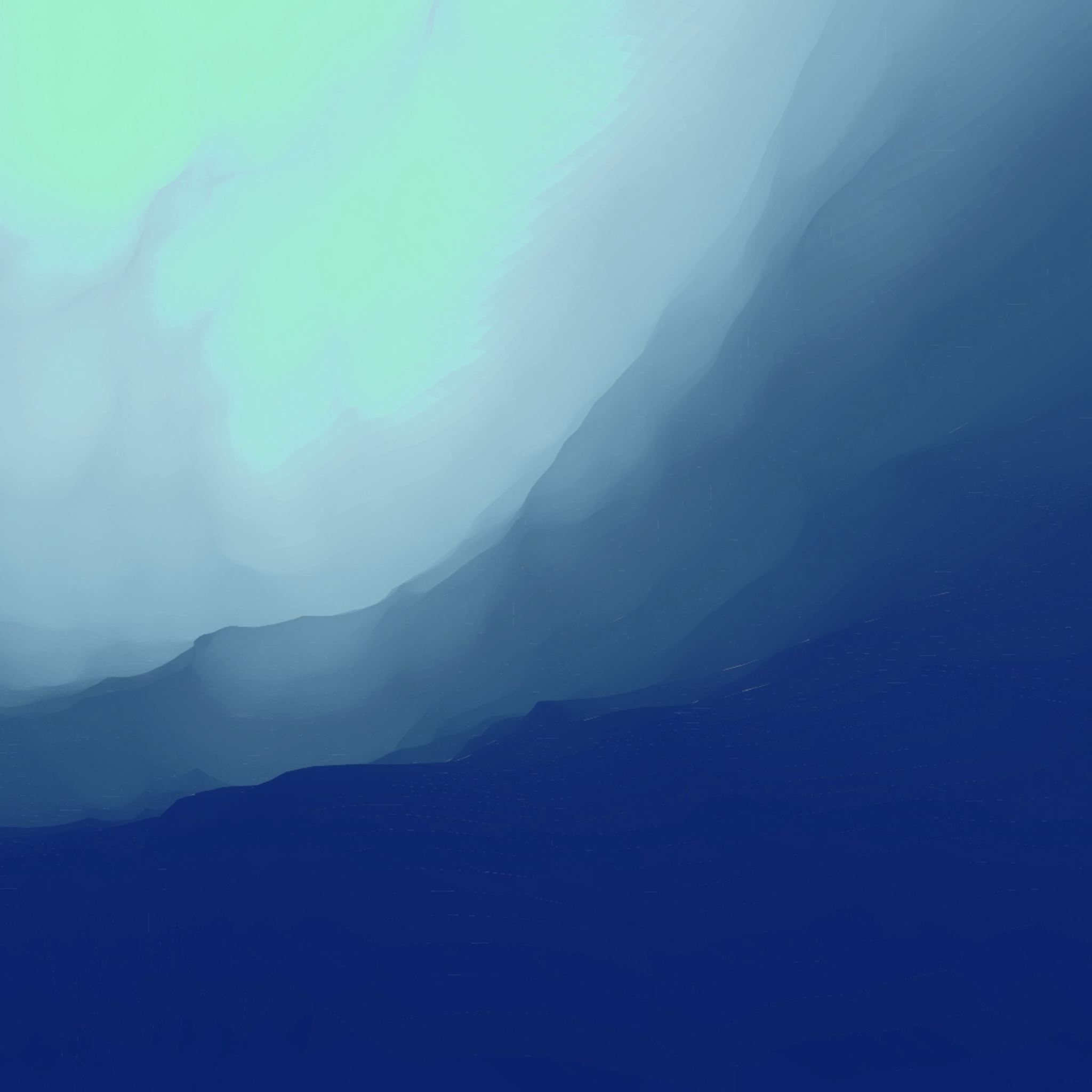 Kansainväliset sopimukset
Kansainväliset sopimukset Luento 8
Luento 8
Remburssi
1
Hinnan määrittely: ICC Model International Sale Contract
Kansainväliset sopimukset Luento 8
2
Maksu- ja muut riskit
Kansainväliset sopimukset Luento 8
3
Vastikejärjestelmät ja  maksuriskien sopimuksellinen hallinta
Kansainväliset sopimukset Luento 8
4
Maksuehdot riskienhallinnassa
Kansainväliset sopimukset Luento 8
5
Maksujärjestelmät (ICC:n mallisopimus)
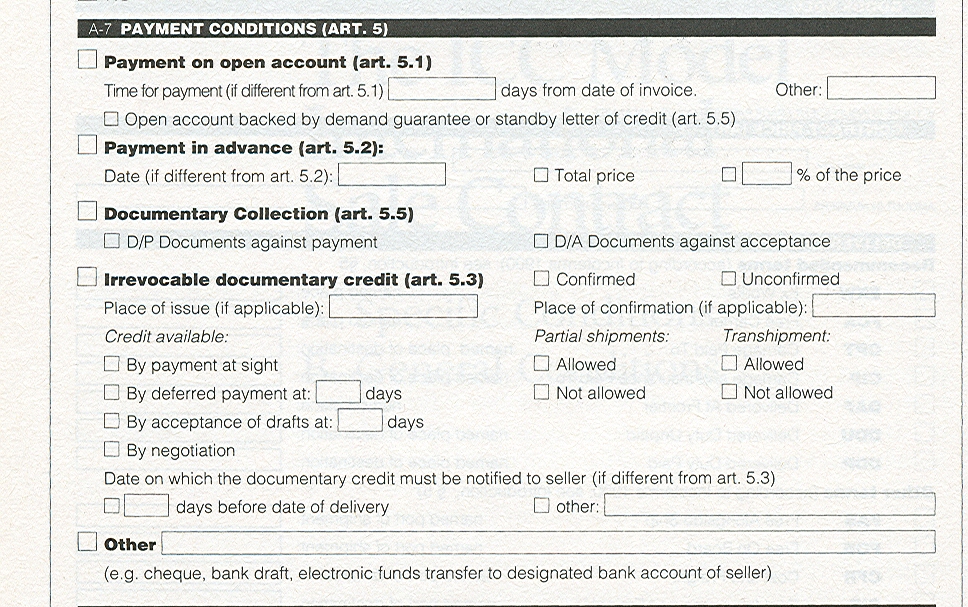 Kansainväliset sopimukset Luento 8
6
Remburssi (Documentary Credit, Letter of Credit) I
kauppa
1. Ohje
2 Avaaminen
3 Ilmoitus
4. Tavaroiden toimitus
5. Myyjän esittämät asiakirjat
6. Asiakirjojen valvonta ja välittäminen; maksu
7. Asiakirjojen valvonta ja luovuttaminen; maksu
Myyjä
Ostaja
4.
Kansainväliset sopimukset Luento 8
5.
1.
7.
3.
2.
Myyjän pankki
Ostajan pankki
6.
Issuing bank
Advising bank
7
Remburssi 2 (Logistiikan maailma; Perittävät ja remburssit – Logistiikan Maailma
Kansainväliset sopimukset Luento 8
8
Remburssi 3
Ostaja
Myyjä
Kansainväliset sopimukset Luento 8
Myyjän pankki
Ostajan 
pankki
2. Vahvistaminen (confirming)
Peruuttamattomuus 
(irrevocability)
9
Remburssiasiakirja
Kansainväliset sopimukset Luento 8
10
Tuontiremburssi (Nordea) (http://www.nordea.com/Images/33-27594/2014_TP_TF_FACTSHEET_For_Importers_2010_DC_Import_web.pdf )
Kansainväliset sopimukset Luento 8
11
Remburssin neuvotteluvaiheet
Kansainväliset sopimukset Luento 8
12
Remburssin keskeisiä kohtia 1
Kansainväliset sopimukset Luento 8
13
Remburssin keskeisiä kohtia 2
Kansainväliset sopimukset Luento 8
14
Remburssin keskeisiä kohtia 3
Kansainväliset sopimukset Luento 8
15
Remburssin abstraktius (autonomisuus)
Kansainväliset sopimukset Luento 8
16
Tarkka vastaavuus (Strict Compliance)
Kansainväliset sopimukset Luento 8
17
Maksun epäämisen syitä
Kansainväliset sopimukset Luento 8
18
Remburssiin perustuva riskienhallinta 1
Kansainväliset sopimukset Luento 8
19
Remburssiin perustuva riskienhallinta 2
Kansainväliset sopimukset Luento 8
20
Vekseli
VEKSELI
Asettamisaika ja -paikka
Maksuaika ja -paikka
Kansainväliset sopimukset Luento 8
Asettaja  M (myyjä)
Maksava  O (ostaja) / pankki
Vekselin määrä €   kymmenentuhatta (10.000)
Maksakaa tästä vekselistä kenelle  ___minä__ määrää(n) yllämainittu määrä eräpäivänä .
Asettajan allekirjoitus   M
Hyväksytään (maksava)  O  / PANKKI
21
Vekselilomake
Kansainväliset sopimukset Luento 8
22
Vekseli 2
Kansainväliset sopimukset Luento 8
(vekselin kääntöpuoli)
Siirretään
M  (allekirjoitus)
Siirretään
N  N
23
Sopimus- ja arkkinointiuridiikka 4
Remburssin tyyppejä (Sisula-Tulokas: Ulkomaankauppaoikeus 1998)
Kansainväliset sopimukset Luento 8
24
Remburssitermejä 1 (Sisula-Tulokas 1998, liite 6)
Kansainväliset sopimukset Luento 8
25
Remburssitermejä 2
Kansainväliset sopimukset Luento 8
26
Remburssitermejä 3
Kansainväliset sopimukset Luento 8
27